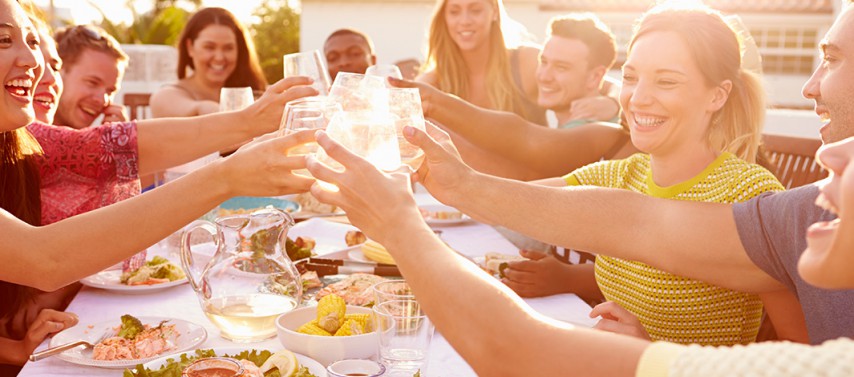 Prediker 9: 7-9
Geniet van het leven! 
Geniet van wat je eet 
en wat je drinkt. 
Dat is wat God graag ziet. 
Draag mooie kleren. 
En zorg ervoor dat je lekker ruikt.
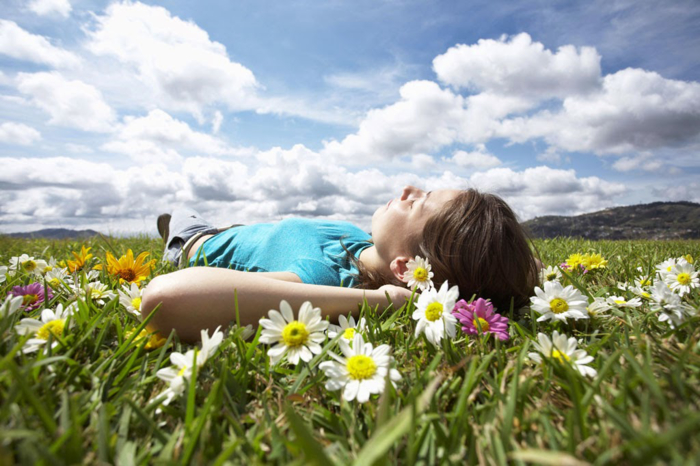 Prediker 9: 7-9
Geniet van het leven met de mensen van wie je houdt. 
Je leven is zo voorbij. 
Geniet daarom van elke dag die God je geeft. 
Dat is het belangrijkste in het leven. 
Verder is het alleen maar werken en werken.
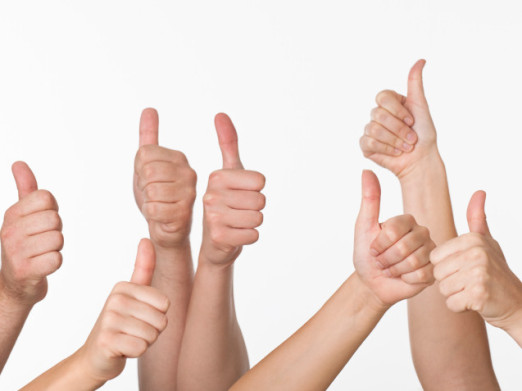 Prediker 9: 7-9
Als je iets doet, doe het dan zo goed mogelijk. 
Want straks ben je dood en dan is er niets meer. 
Niets om over na te denken, niets om te doen. 
Niets om te leren, niets om wijs van te worden.
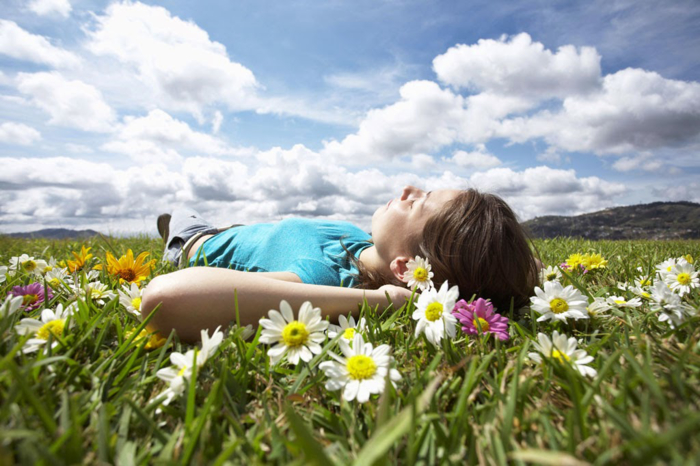 Prediker 11: 7-9
Wat is het licht van de zon heerlijk. 
Wat is het leven goed! 
Als je lang leeft, geniet dan van elke dag. 
Er komen nog wel moeilijke dagen. 
En alles gaat snel voorbij.
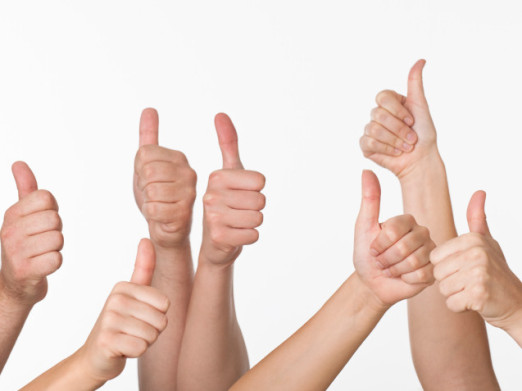 Prediker 11: 7-9
Geniet van het leven zolang je nog jong bent! 
Wees gelukkig in je jeugd. 
Doe wat je hart je zegt. Kijk goed om je heen. 
En vergeet niet dat God ziet hoe je leeft. 
Houd verdriet en zorgen ver bij je vandaan, 
want je jeugd is snel voorbij.